Toán
THẾ KỈ (Tiết 1)
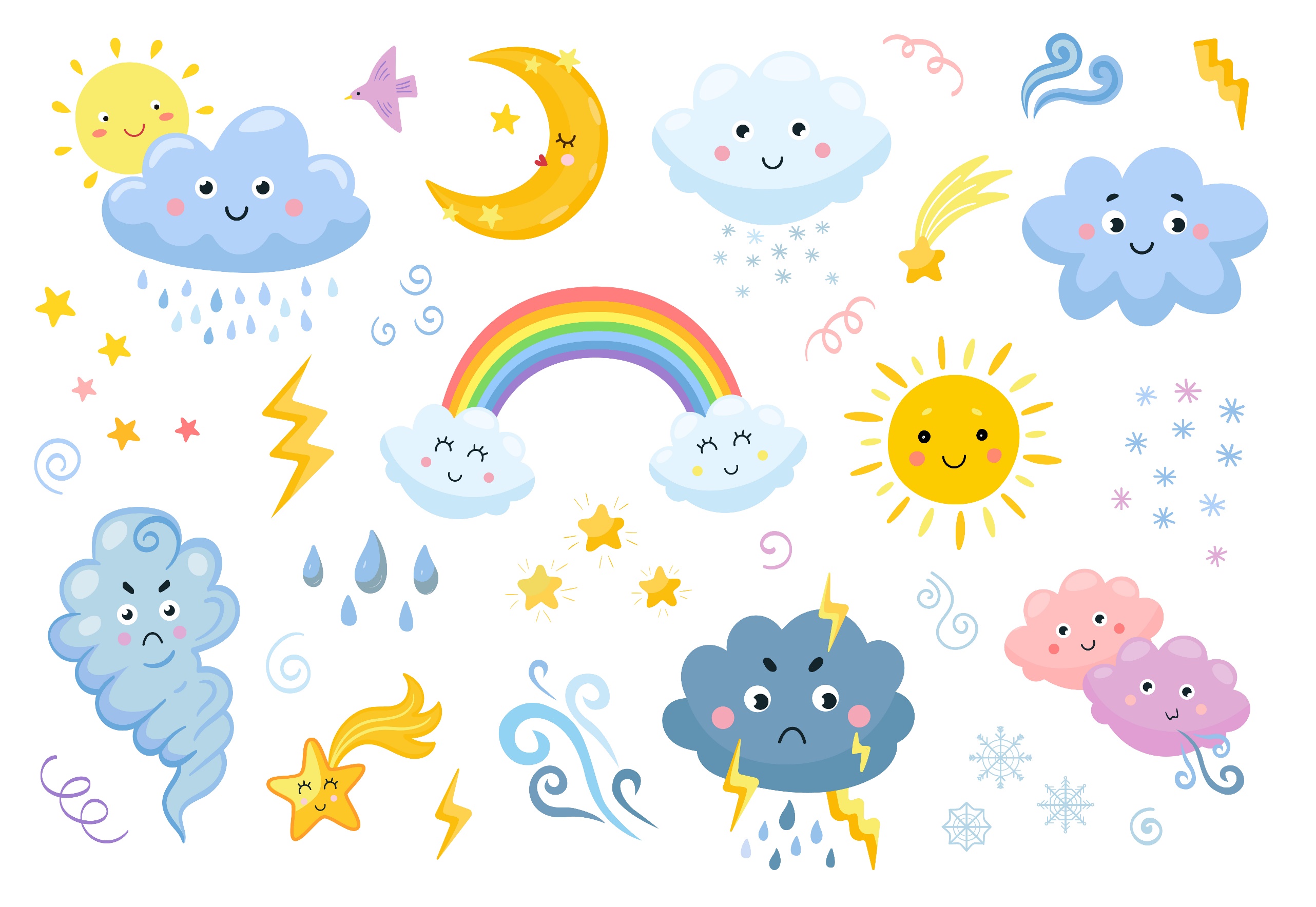 KHÁM
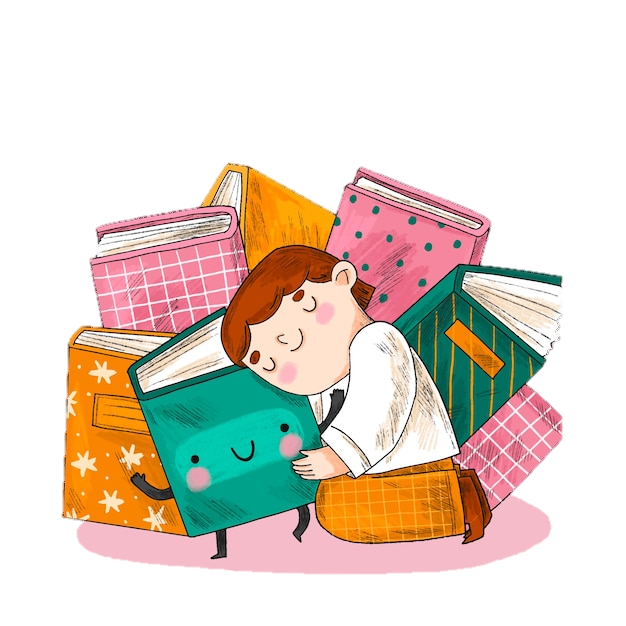 Chia sẻ trước lớp
PHÁ
THEORY
(thế kỉ I)
Từ năm 1 đến năm 100 là thế kỉ một
(thế kỉ II)
Từ năm 101 đến năm 200 là thế kỉ
hai
300
201
Từ năm …  đến năm ….  là thế kỉ ba
(thế kỉ III)
Nhóm 1,2
Nhiệm vụ 1
Nhóm 3,4
Nhóm 5,6
Nhiệm vụ 2
Nêu cách xác định thế kỉ của một năm cụ thể.
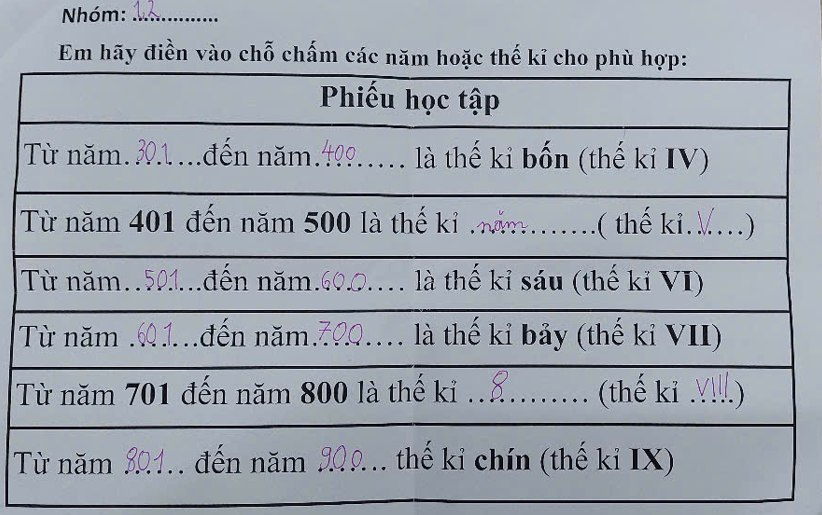 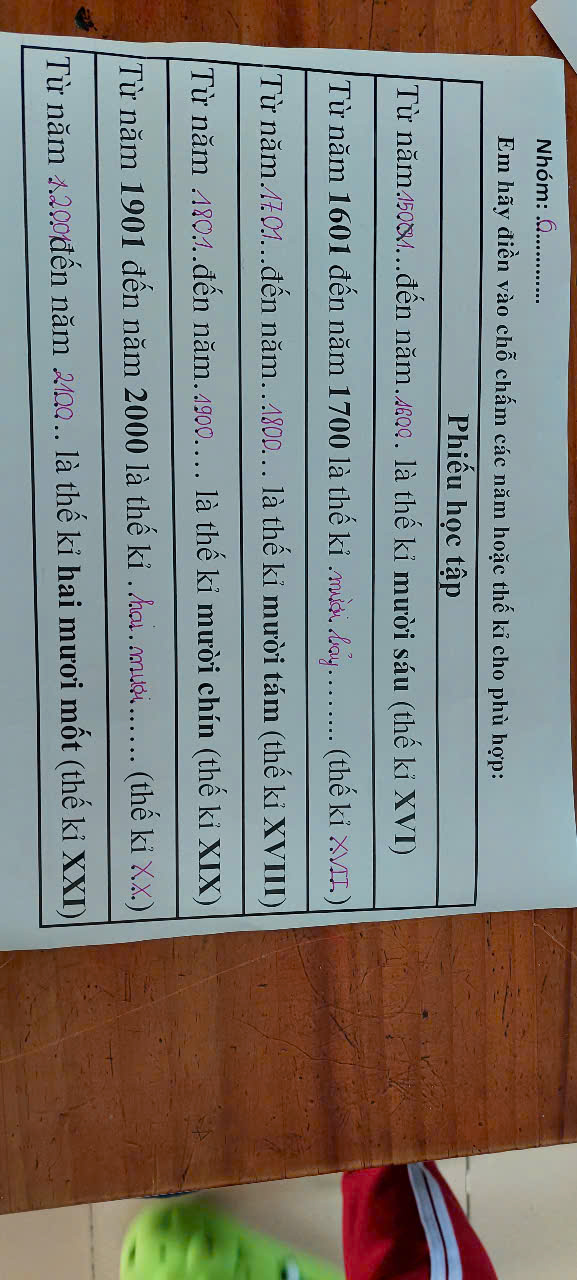 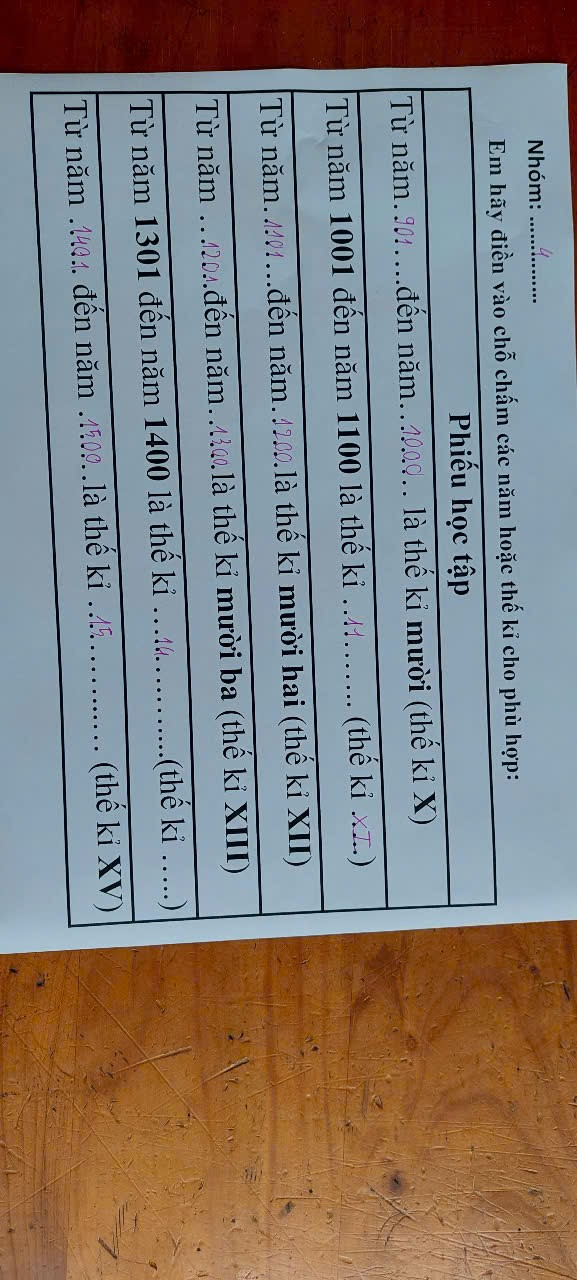 năm
(thế kỉ V)
Từ năm 401 đến năm 500 là thế kỉ …
5
V
4
600
Từ năm ….. đến năm …… là thế kỉ thứ sáu ( thế kỉ VI)
501
...
hai mươi
Từ năm 1901 đến năm 2000 là thế kỉ ………...
(thế kỉ XX)
XX
20
19
Từ năm 2001 đến năm 2100 là thế kỉ ……………
21
hai mươi mốt
(thế kỉ XXI)
20
XXI
+1
Thế kỷ chứa năm đó
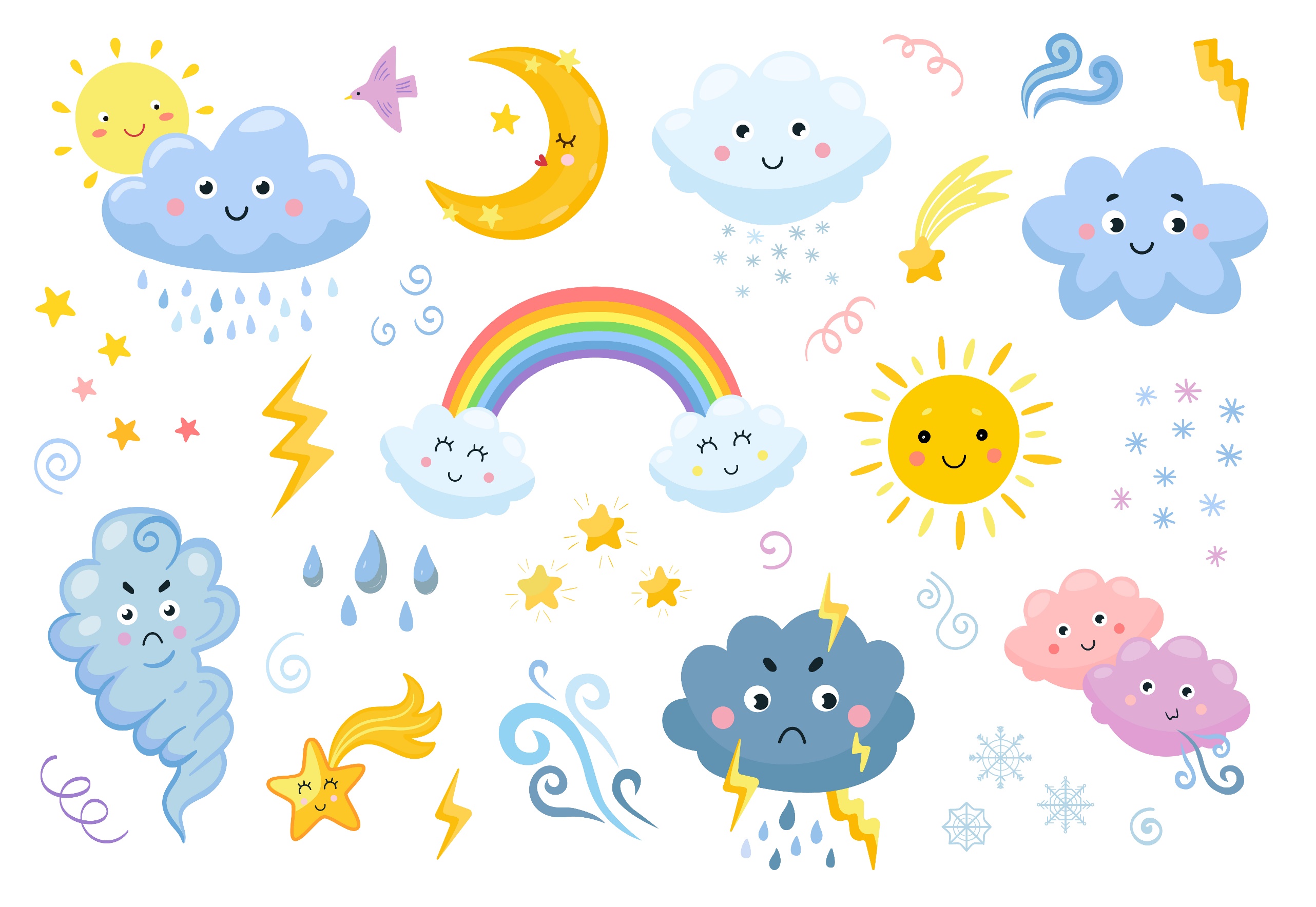 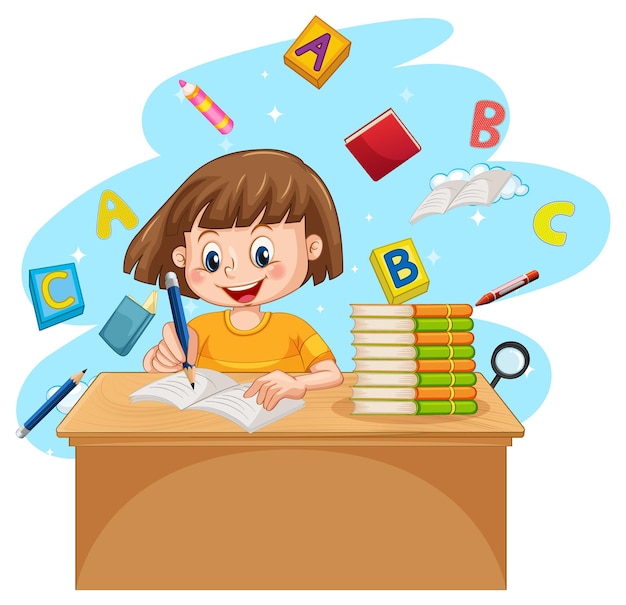 THỰC
Chia sẻ trước lớp
HÀNH
1
Năm đó thuộc thế kỉ nào?
Trò chơi truyền tin
Nhóm 6
Phiếu 3
Phiếu 1
Phiếu 2
Phiếu 4
Phiếu 6
Phiếu 5
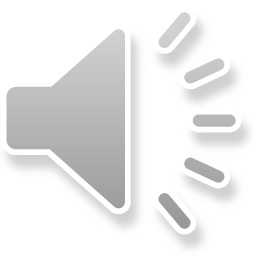 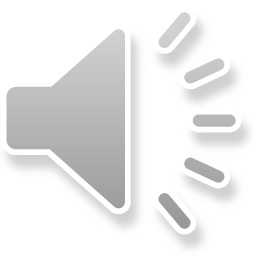 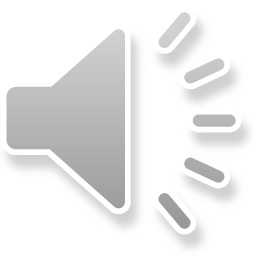 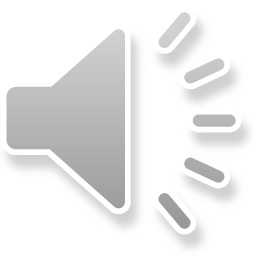 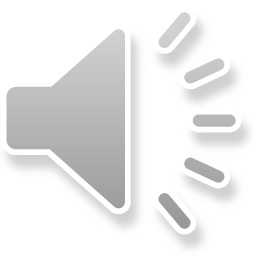 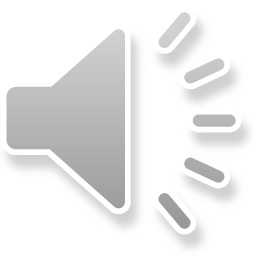 Số?
2
a)1 thế kỉ = ………..năm		1 năm = ……….. tháng
b)1 tháng = ……. ngày, ……ngày, …… hay ….. ngày
c)1 tuần = ………….. ngày 	1 ngày = ………….. giờ
d) 1 giờ = …………..phút	1 phút = ………….. giây
100
12
31
29
30
28
7
24
60
60
Trò chơi
AI NHANH Ai ĐÚNG
Nhóm 3
Chia sẻ trước lớp
1945
938
2012
XXI
XX
X
LƯU Ý KHI TÌM KIẾM THÔNG TIN TRÊN INTERNET
Khi truy cập internet để tìm kiếm thông tin  nên vào những trang uy tín, chính thống của quốc gia. 
Không nên vào những trang web bị cảnh báo không an toàn, không được đăng kí, xác thực rõ ràng nguồn gốc.
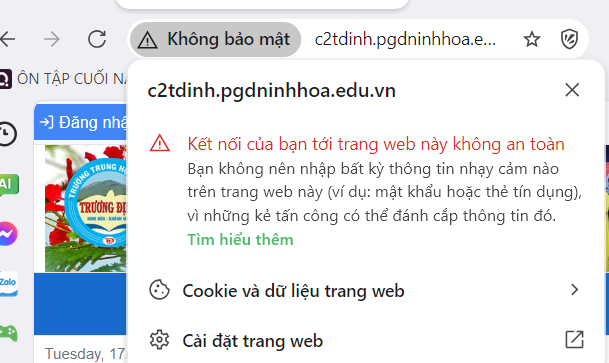 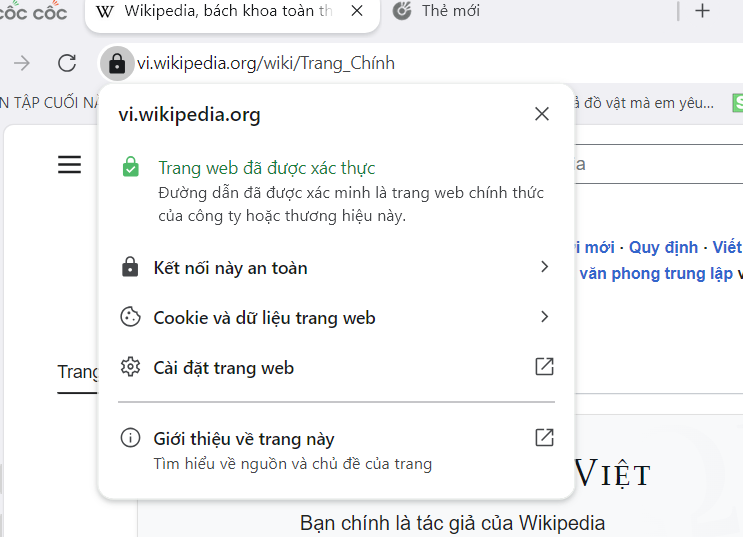 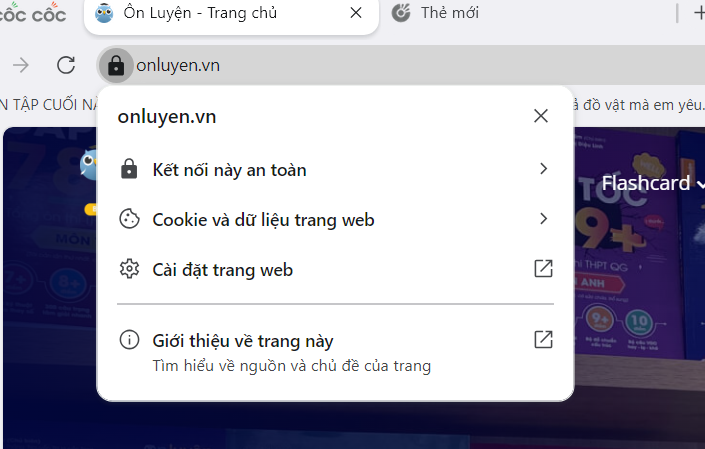 DẶN DÒ
Xem lại bài và chuẩn bị bài Thế kỉ (tiết 2)
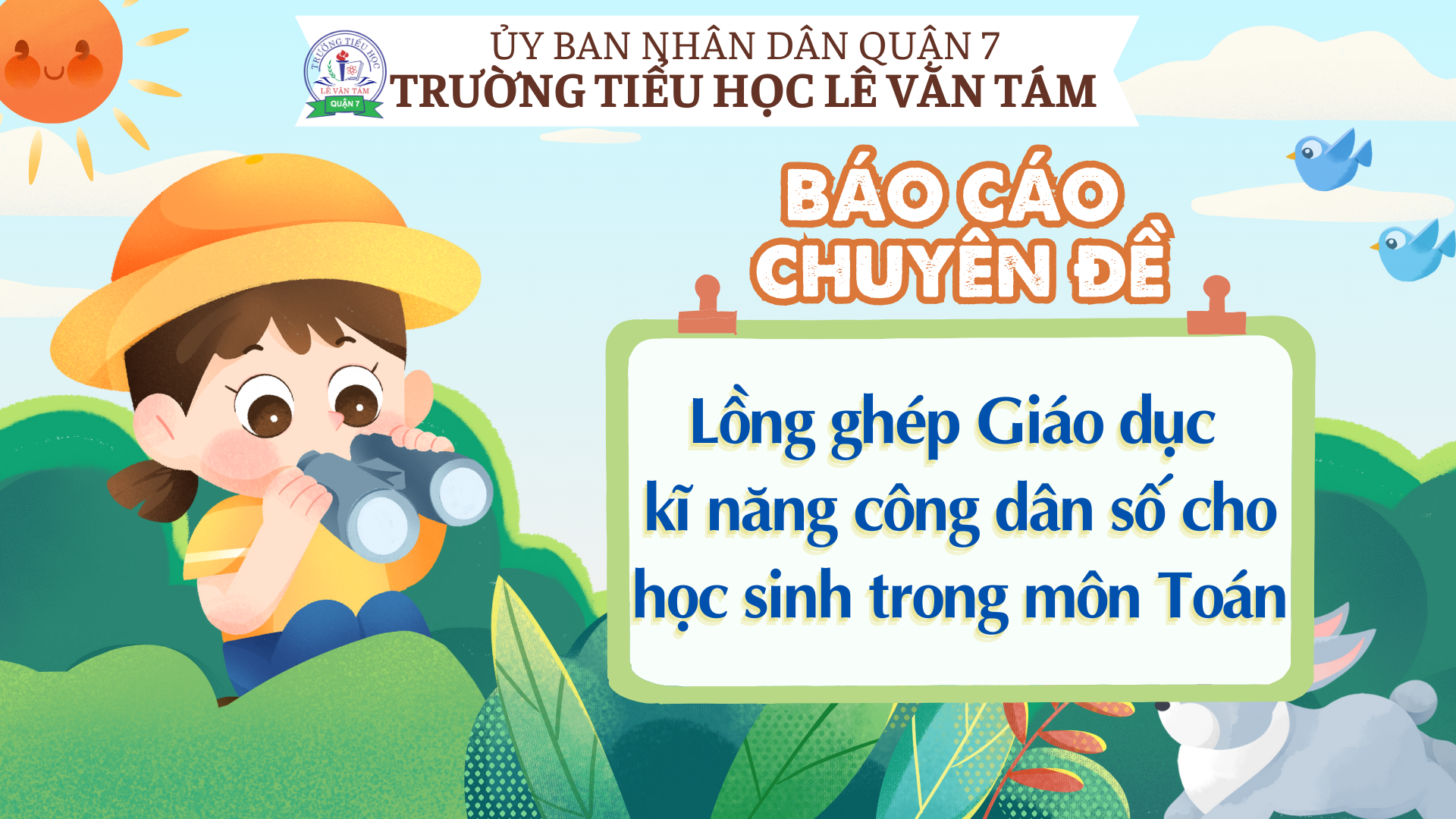 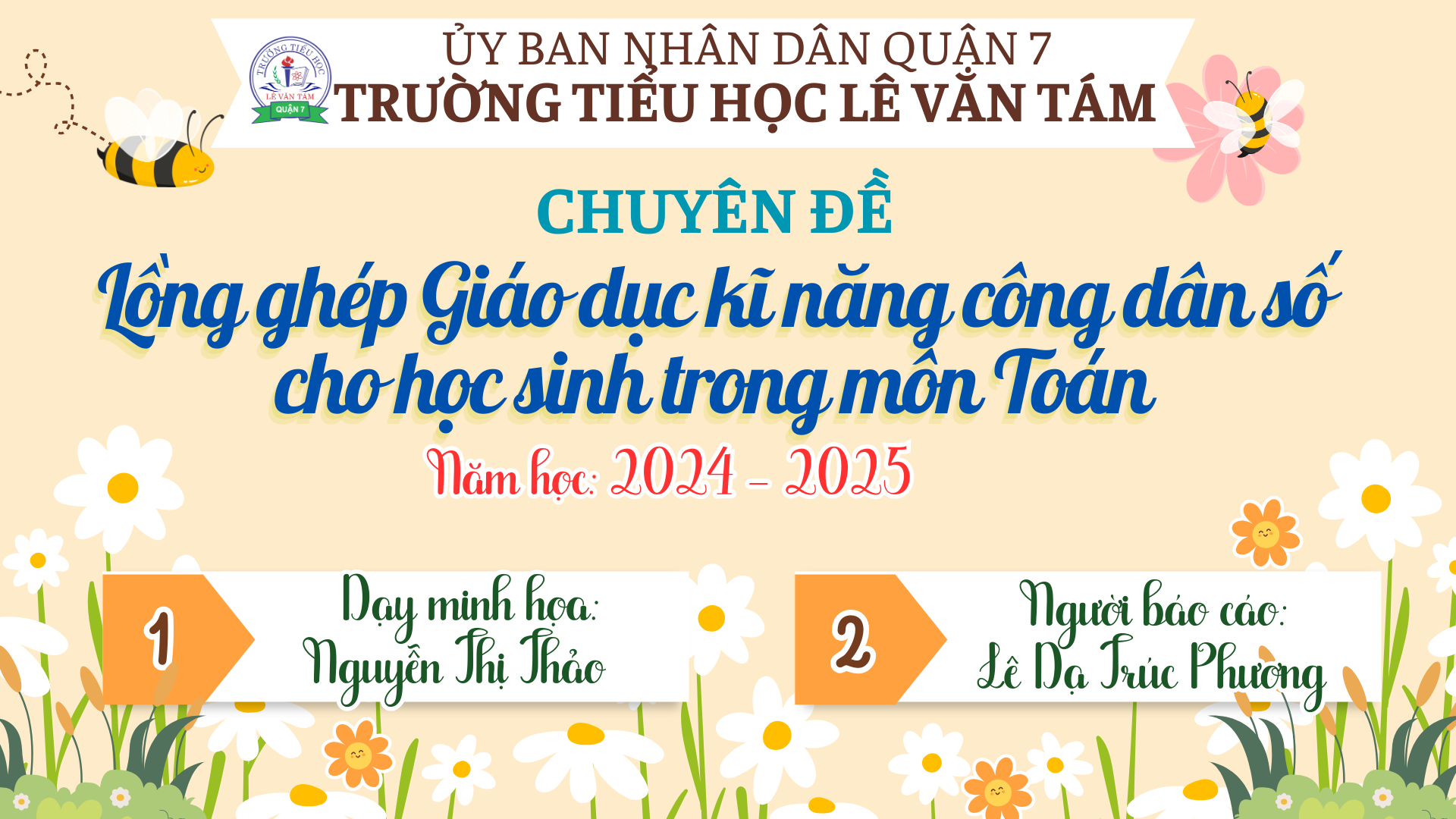